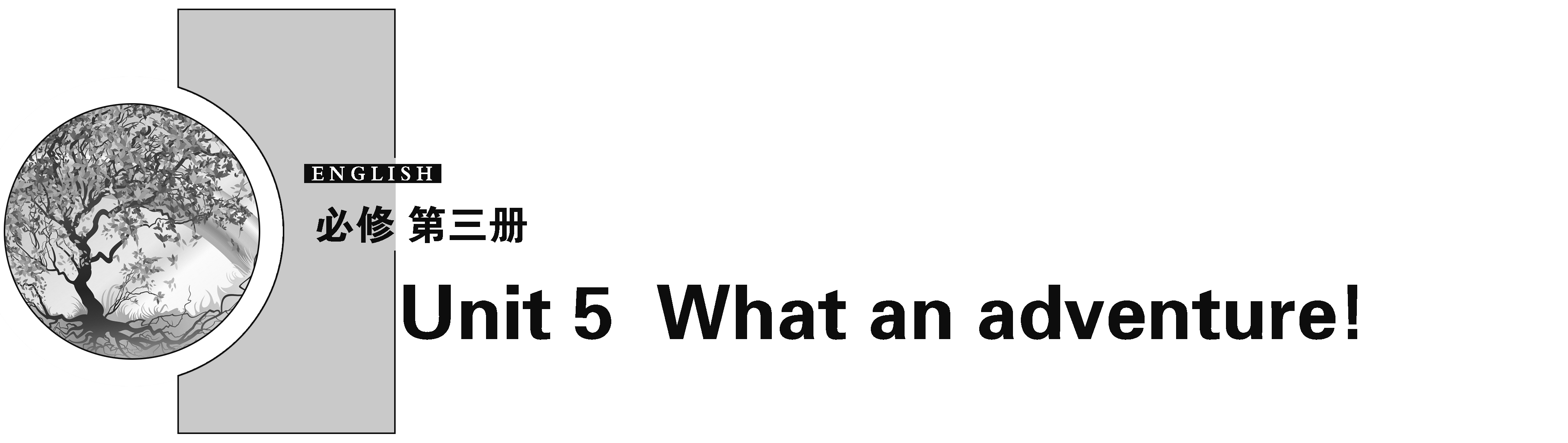 Section Ⅲ　Using language & Writing
WWW.PPT818.COM
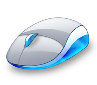 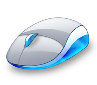 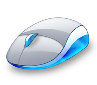 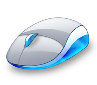 语法 专项突破
写作 能力提升
课后 限时训练
名著赏析•素养提能
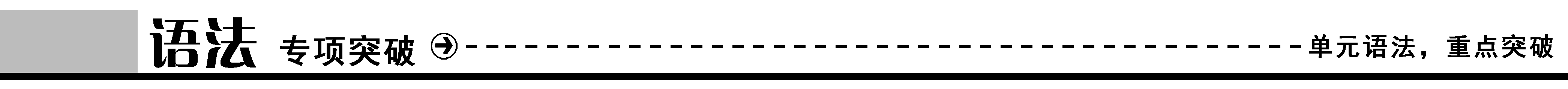 过去将来时

一、过去将来时的基本形式
过去将来时表示从过去某一时间来看将要发生的动作或存在的状态，常用于宾语从句或间接引语中，由“would/should＋动词原形”构成。
◆He said he would go to the north for the holiday.
他曾说他会去北方度假。
◆I told her I should/would return the book in a few days.
我告诉过她，我将在几天后还书。
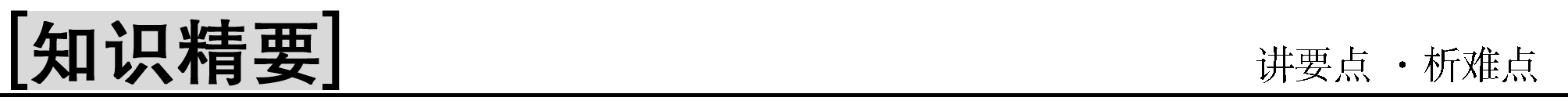 [温馨提示]
常与过去将来时连用的时间状语：
 three days later 三天之后；the next week 第二周；the following day 第二天
二、过去将来时的其他表达法
1．“was/were going to＋动词原形”表示过去曾经打算或计划要做的事情或过去的客观迹象表明要发生的动作。
◆I thought it was going to rain.
我想天要下雨了。
◆He told me he was going to learn  another foreign language.
他告诉我说，他打算学另一门外语。
2．“was/were to ＋动词原形”表示按过去的计划或安排将在某个过去将来时间发生的动作。
◆He said he was to finish the work in a week.
他说他将在一星期后完成这项工作。
◆We were to do whatever they told us to do.
我们将做任何他们让我们做的事。
3．“was/were about to＋动词原形”表示过去“即将”要发生的动作。
◆We were about to go into the cinema when Mary appeared.
我们正要走进电影院时，玛丽出现了。
4．“was/were doing” 表示过去将来时，用于几个表位移的动词，如leave, come, go, arrive等，表示过去预计要发生的动作。
◆David was leaving for Hawaii for a few hours later.
戴维几个小时后就要去夏威夷。
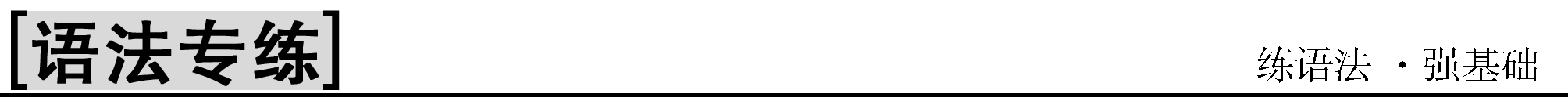 Ⅰ.单句语法填空
1．I think you ____________ (face) some difficulties in your study because Chinese is not easy to learn.
2．He said that he ____________ (help) me if I ran into trouble.
3．Mary told us that she _________________(go) to Paris to attend a meeting the next Monday.
4．I was about ____________ (do)  my homework when the phone rang.
5．He hurried into the carriage. The train __________ (leave)  in a few minutes.
will face
would help
would go/was going
to do
was leaving
6．I feel so excited! At this time tomorrow morning I ____________ (fly) to Shanghai. 
7．The discovery of gold in Australia led thousands to believe that a fortune was ____________ (make). 
8．—Could I use your car tomorrow morning?
 —Sure. I ________________ (write)  a report at home.
9．It was reported that another bridge ____________________(build) across the Yangtze River the next year.
10．Nobody knew what ________________ (happen) after a hundred years.
will be flying
to be made
will be writing
would be built
would happen
Ⅱ.语法与写作
1．他答应过来，可现在还没到。
He promised that he ____________， but he hasn't arrived until now.
2．我刚要打开电脑电源，这时停电了。
I ____________________ the power of the computer _______ the electricity was cut off.
3．他说他退休后要住在乡下。
He said that he ___________________in the countryside when he retired.
would come
was about to turn on
when
was going to live
4．当他要开门的时候，他发现他的钥匙不见了。
When he was ___________________， he found his keys were nowhere.
5．我问他是否来帮我修理电脑。
I asked if he ________________ and fix my computer.
to open the door
would come
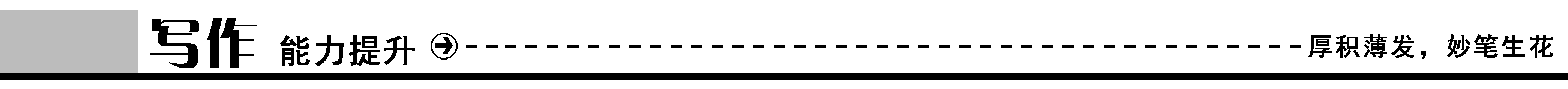 游记类记叙文

[文体分析]
游记类记叙文的写作就是记述旅途中的所见所闻，并通过对当地的风土人情、山川地貌、人文景致、名胜古迹等方面的描写来表达作者的思想感情。游记类记叙文一般分为三部分：开头部分：引出话题，简要介绍游览的情况；主体部分：详细记述游览过程；结尾部分：要抒发自己的体验与感受。
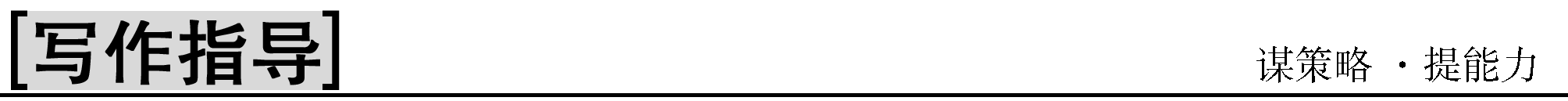 [常用句式]
1．段首常用语：
(1)I went to...by train/bus.
(2)That was my first visit to...
2．段中常用语：
(1)On the way to..., we...
(2)After...hours' riding...
(3)We did not stop enjoying ourselves until...
3．段尾常用语：
(1)We had a good time/enjoyed ourselves.
(2)This is unusual/unforgettable...
(3)I'll never forget...
(4)I will remember...forever.
(5)This was a real life­changing experience that I would never forget.
(6)We were very tired, but we really had a wonderful day.
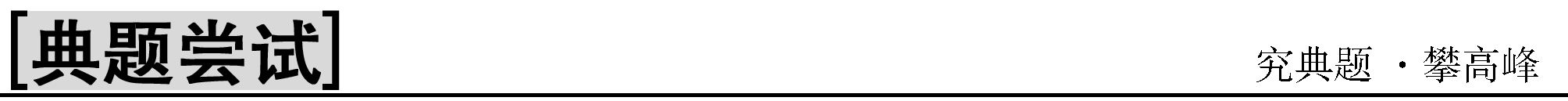 [写作要求]
十一假期期间，你和你的同学们进行了一次快乐的旅行。请根据提示信息，以 “An Unforgettable Trip” 为题，写一篇英语短文，向你的朋友介绍这次难忘之旅。
注意：
1．词数80左右；
2．可适当增加细节，以使行文连贯。
[审题谋篇]
[词句推敲]
1．词汇
①出发　___________
②拍照  ________________
③动身去  _____________
④对……感到惊讶  ____________________
⑤乘公共汽车  ____________________
set off
take photos
leave for
be amazed at
by bus/take a bus
2．句式
①我们八点钟在校门口集合，乘公共汽车出发。
 We met at the school gate at eight. We set off by bus.
→________________________________________________________
 (用并列句改写句子)
We met at the school gate at eight and then we set off by bus.
②当我们到达那儿，我们都对美丽的枫叶感到惊讶。美景让人流连忘返。
 When we got there, we were amazed at the beautiful maple leaves. The beautiful scenery made us not want to leave.
→_________________________________________________________________________________________________
(用定语从句改写句子)
When we got there, we were amazed at the beautiful maple leaves, which
made us not want to leave.
[妙笔成篇]
[参考范文]
An Unforgettable Trip
        Tuesday, October 1st, I had a school trip with my classmates and teachers. We met at the school gate at eight and then we set off by bus.
First, we visited the Great Wall. When we got there, it was nine. We started to climb the great wonder of ancient China immediately. That was the first time that we had visited it, so we  took many photos. Then we had lunch there, after which we left for the Fragrant Hills. When we got there, we were amazed at the beautiful maple leaves, which made us not want to leave. We stayed at the top of the mountain for an hour and at five we returned by bus.
        What an unforgettable trip!
名著赏析·素养提能
        【导读】　《双城记》是英国作家查尔斯·狄更斯所著的一部以法国大革命为背景的长篇历史小说。故事中将巴黎、伦敦两个大城市联结起来，围绕着曼马内特医生一家和以德法日夫妇为首的圣安东尼区展开了故事。
A Tale of Two Cities (excerpt)
        In Monsieur Defarge's wine­shop in Saint Antoine customers came  and went all the time. They came to drink the thin, rough wine, but more often they came to listen and to talk, and to wait for news.
        One day there were more  customers than usual. Defarge had been away for three days, and when he returned that morning, he brought a stranger with him, a man who repaired roads.
“Madam，”  Defarge said to his wife，“this man, who is called Jacques, has walked a long way with me.”One customer got up and went out.“This mender of roads，”continued Defarge，“who is called Jacques, and is a good man. Give him something to drink.” A second man got up and went out. The man who repaired roads sat down and drank. A third man got up and went out.
“Have you finished, my friend？”said Defarge.“Then come and see the room I  promised you.”
        They went upstairs, to the room where Dr. Manette had sat making shoes. The three men who had left the wine­shop were waiting. Defarge spoke to them.
“No names. You are Jacques One, Jacques Two and Jacques Three. I am Jacques Four. This is Jacques Five. He brings us news of our poor friend Gaspard，whose child was killed by the Marquis's coach a year ago.”
        “I first saw Gaspard，”said Jacques Five，“holding on under the Marquits's coach as it drove into our village. He ran away, but that night the Marquits was  murdered. Gaspard disappeared and was only caught a few weeks ago. The soldiers brought him into the village and  hanged him. And they have left his body hanging in the village square, where the women go to fetch water, and our children play.”
《双城记》(节选)
        在圣·安东尼德法日先生的酒店里，顾客们来来往往络绎不绝。他们来这儿喝点清淡的粗制葡萄酒，但他们更多的是来这儿聆听和交谈的，还有等候消息的。
        一天，店里的顾客比平常要多。德法日已经出去3天了。当他那天早上回来时，他带回来了一个陌生人——一个修路工。
        “夫人，”德法日对他的妻子说。“这个人叫雅克，他已经和我一起走了很长一段路。”有一个顾客这时起身走了出去。“这个修路工，”德法日接着说，“叫雅克，是个好人。给他来点喝的吧。”第二个人起身走了出去。那个修路的人坐了下来喝酒。第三个人起身走了出去。
“喝完了吗，我的朋友？”德法日说。“那就过来看看我答应给你的房间吧。”
        他们上了楼，来到马内特医生曾坐着做鞋子的房间。那三个刚才离开酒店的男人正在等着他们。德法日对他们说：
        “没有名字。你们是雅克一，雅克二和雅克三。我是雅克四，这是雅克五。他给我们带来了我们可怜的朋友加斯帕德的消息，一年前他的孩子被侯爵的马车压死了。”
“我第一次看到加斯帕德，”雅克五说，“是在侯爵的马车进村时，他趴在车底下。他跑掉了，但是那天晚上侯爵就被暗杀了。加斯帕德失踪了，几星期前才被抓到。士兵们把他带到村子里绞死了他，而且他们把他的尸体吊在了村里的场地上。那是妇女们打水以及我们的孩子们玩耍的地方。”
6．Defarge had been away for three days, and when he returned that morning, he brought a stranger with him, a man who repaired roads.
分析：本句为并列句。第二个分句为主从复合句，其中“when he returned that morning”为when引导的时间状语从句，“he brought a stranger with him, a  man who repaired roads”为主句；“a man who repaired roads”是stranger的同位语。